HOW TO READ THE OT:THE LAW
CITY SESSIONS
GENERAL PRINCIPLES
GENERAL PRINCIPLES
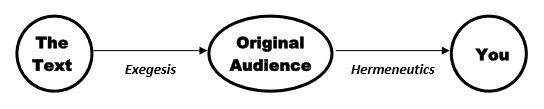 THE NATURE OF NARRATIVES
THE NATURE OF NARRATIVES
Over 40% of the OT is narrative. These books are largely or entirely narrative:
Genesis, Joshua, Judges, Ruth, 1&2 Samuel, 1&2 Kings, 1&2 Chronicles, Ezra, Nehemiah, Daniel, Jonah, Haggai.
These books contain a substantial amount of narrative also:
Exodus, Numbers, Jeremiah, Ezekiel, Isaiah, Job.
For Christians, the OT is your spiritual history, and the promises and calling of God to Israel are your historical promises and calling.
BUT We must be careful to read meanings out of the text, not into it.
THE NATURE OF NARRATIVES
Narratives are stories – purposeful stories retelling the historical events of the past that are intended to give meaning and direction for a given people in the present.
For Biblical narrative, the main purpose is to tell God’s story, not our story (though we are part of it).
All narrative have characters, plot, and plot resolution.
The Biblical story’s basic plot involves God creating image bearers to steward creation and those image bearers turning in rebellion against him. The plot resolution is the long story of redemption that runs throughout the Bible.
THE NATURE OF NARRATIVES:3 LEVELS OF NARRATIVE
The top level is often called “metanarrative.”
This hase to do with the universal plan of God worked out in creation and history.
Key aspects: initial creation, the fall, the power of sin, the need for redemption, Christ’s incarnation and sacrifice.
Sometimes this top level is called the “story of redemption” or “redemptive history.”
THE NATURE OF NARRATIVES:3 LEVELS OF NARRATIVE
The middle level is the story of God’s redeeming a people for his name. 
These people are constituted twice: by an old covenant and a new covenant.
We are covering the story of the first covenant, the story of the people of Israel.
THE NATURE OF NARRATIVES:3 LEVELS OF NARRATIVE
The bottom level involves all of the hundreds of individual narratives that make up the other two levels.
For example, this would include both larger narratives like the story of Abraham, and the smaller units of Abraham’s story.
It is important to always ask how these bottom-level narratives fit into the middle and top levels of the Biblical story.
THE NATURE OF NARRATIVES
Old Testament narratives are not…
1. …allegories or stories filled with hidden meaning.
2. …intended to teach moral lessons.
Unless the narrator makes a moral point, we must ask, “On what grounds do we make a moral point?”
3. …devoid of moral implications.
Though narratives are often not intended for moral lessons, they often display explicit moral teachings found elsewhere in Scripture.
CHARACTERISTICS OF HEBREW NARRATIVE
CHARACTERISTICS OF HEBREW NARRATIVE
Narrator
He knows everything about the story he tells, but doesn’t tell everything about the story. He wants you to see things for yourself.
He is responsible for the “point of view” of the story. 
Be aware of who’s perspective you should be seeing the story through. This will effect your understanding
CHARACTERISTICS OF HEBREW NARRATIVE
The Scenes
The primary mode of narration in Hebrew narrative is ‘scenic.’
This is much like how the scenes of a movie carry the story.
Keep in mind the “scene” you are reading and what purpose that scene has in the larger narrative.
The Characters
Characters often appear in contrast or in parallel.
The primary mode of characterization occurs in the characters’ words and actions, not in the narrator’s own descriptions.
CHARACTERISTICS OF HEBREW NARRATIVE
Dialogue
The first point of dialogue is often a significant clue to both the story plot and to the character of the speaker.
Contrastive dialogue often functions as a way of characterization as well.
Very often the narrator will emphasize the crucial parts of the narrative by having one of the characters repeat or summarize the narrative in a speech.
CHARACTERISTICS OF HEBREW NARRATIVE
Plot
QUESTIONS?